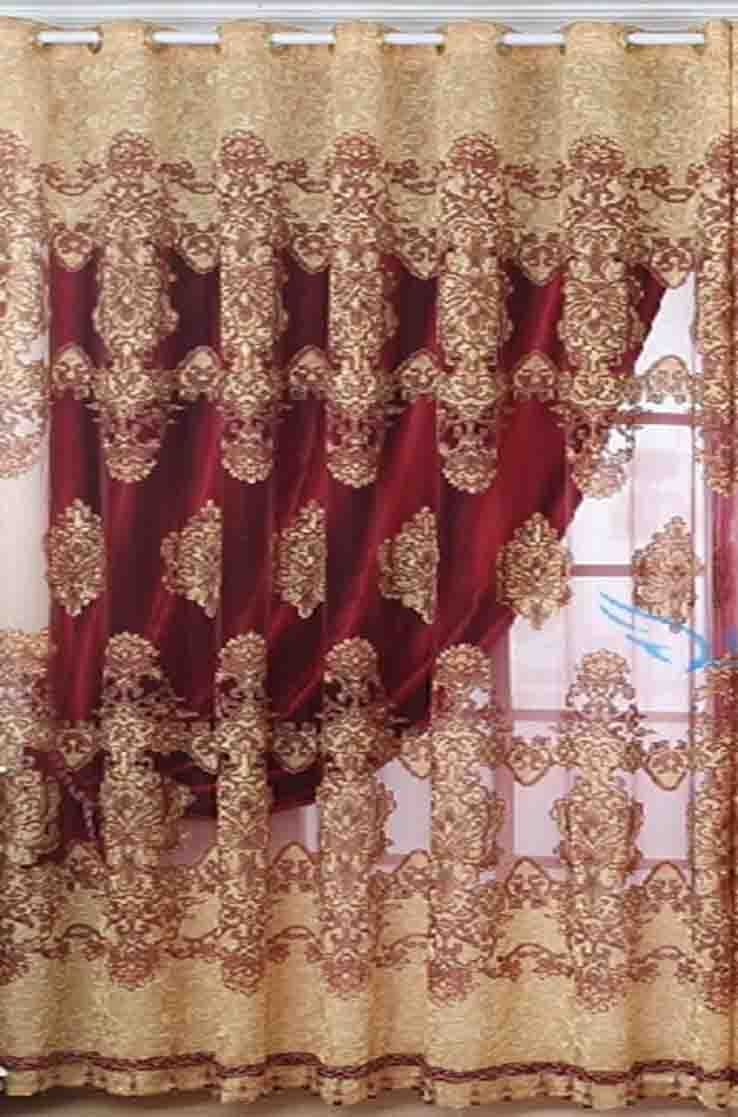 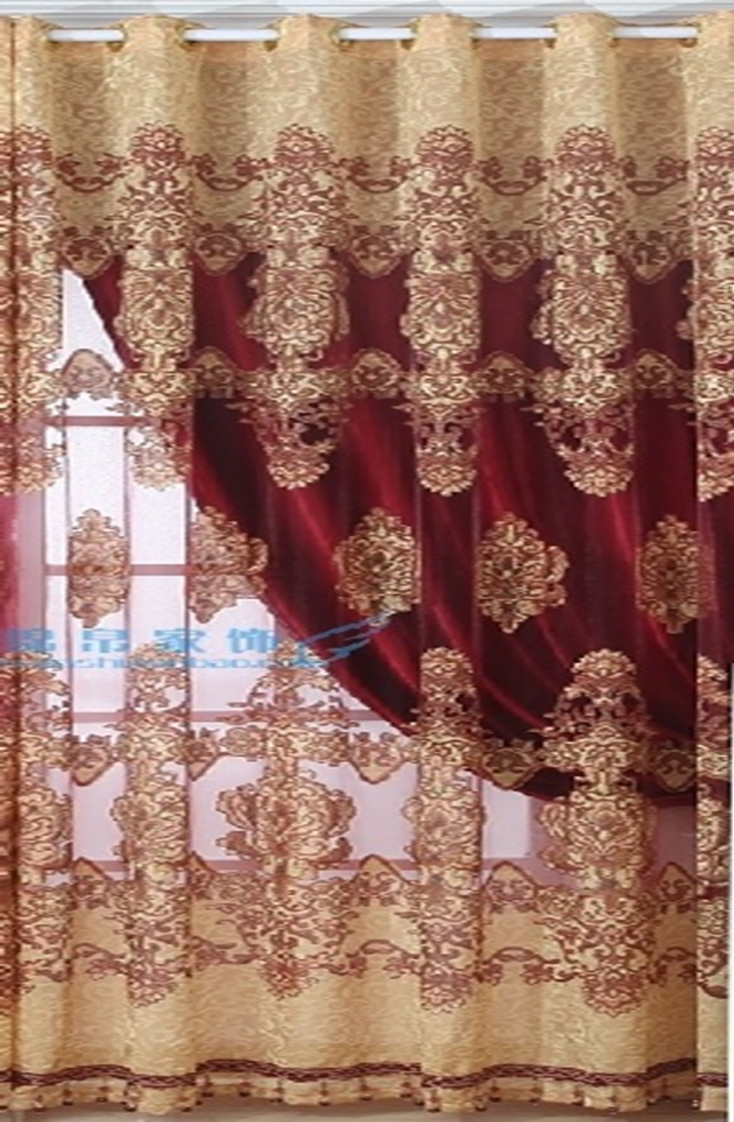 মাল্টিমিডিয়া ক্লাসে স্বাগতম
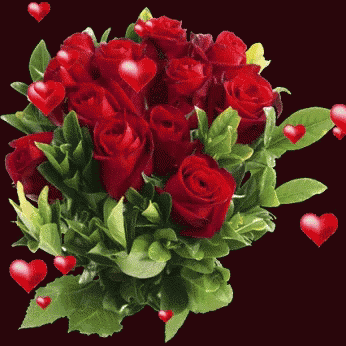 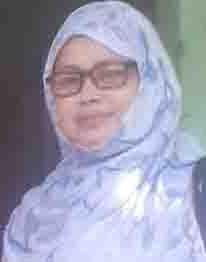 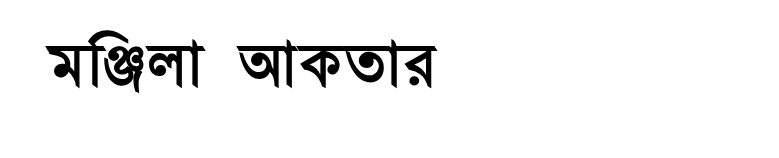 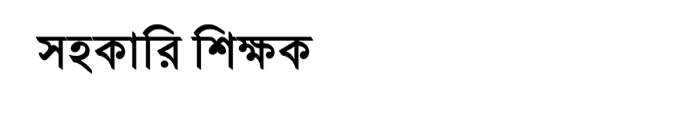 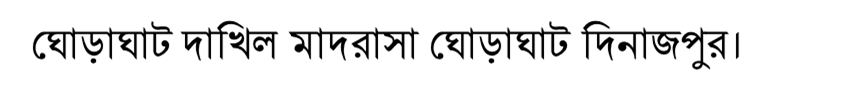 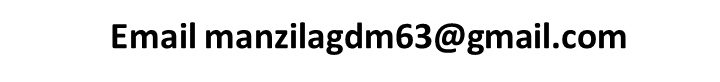 ০১৭৭৪০৫১৩৩৪
কিসের ছবি দেখছ
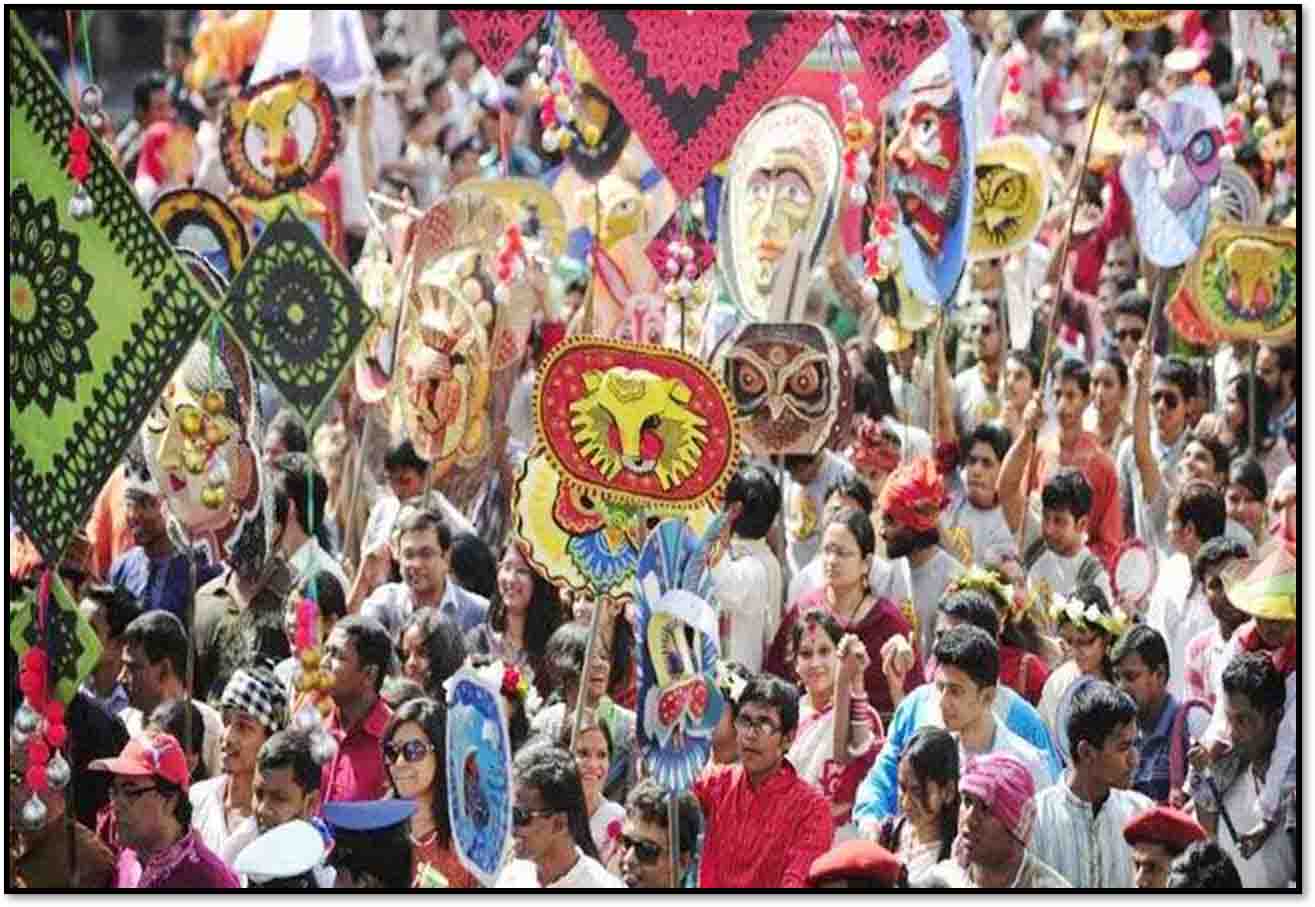 বাংলা নববর্ষ শামসুজ্জামান খান
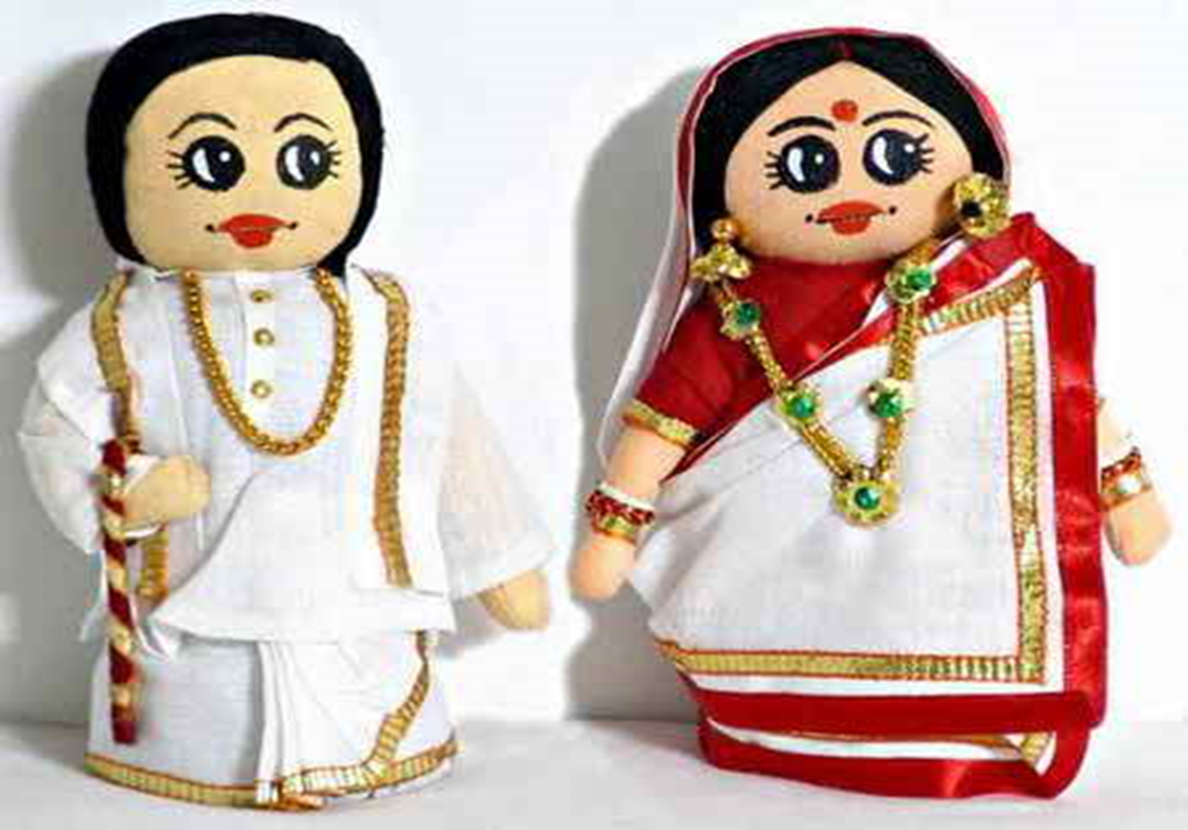 পাঠ পরিচিতি
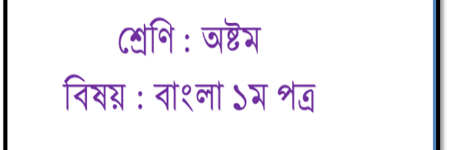 বাংলা নববর্ষের গুরুত্ব
ইতিহাস
রাজনীতি
প্রসার
বৈশিষ্ট্য
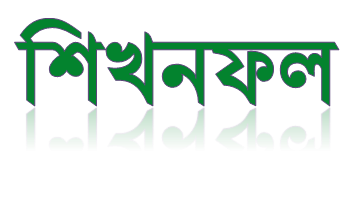 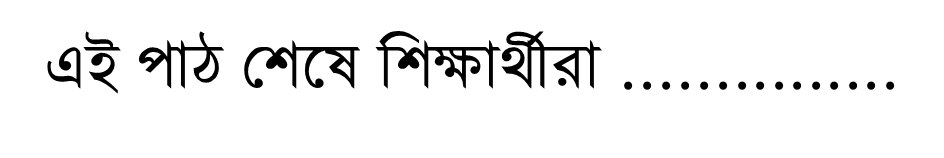 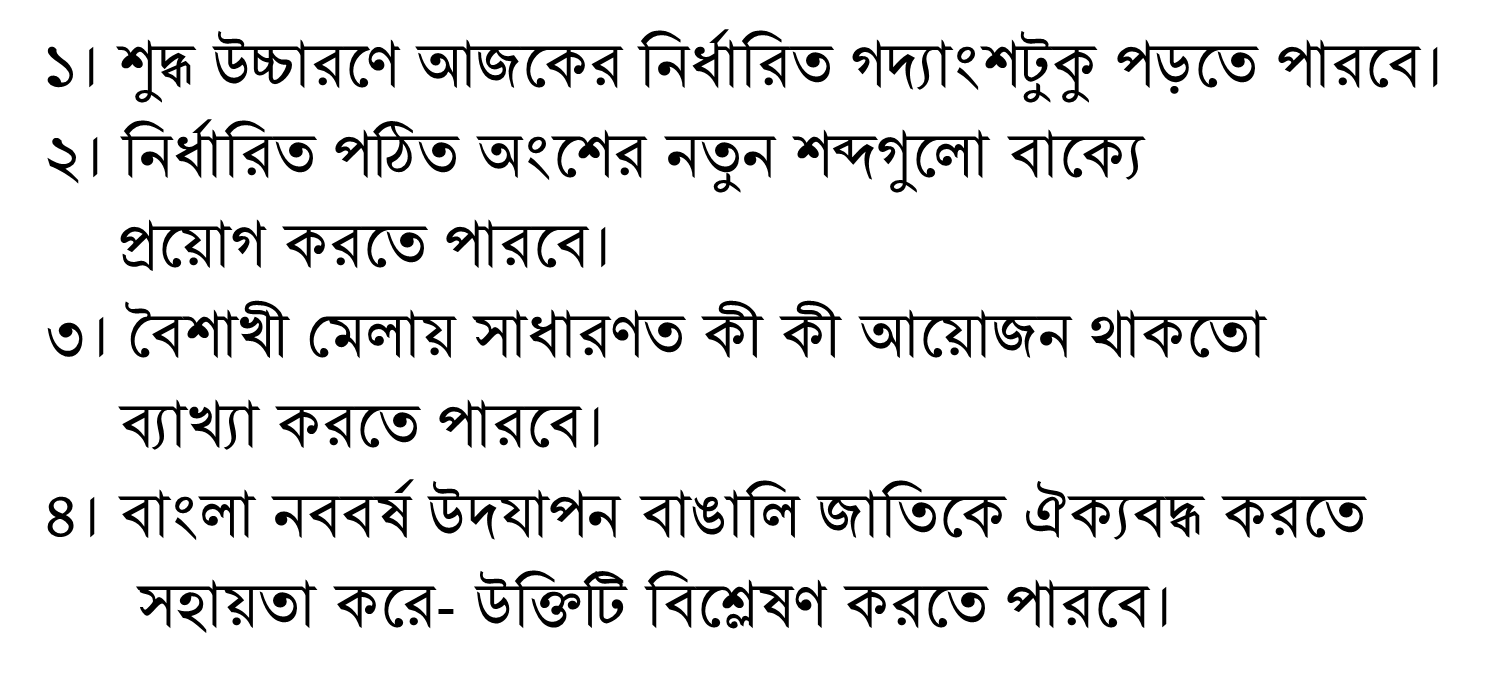 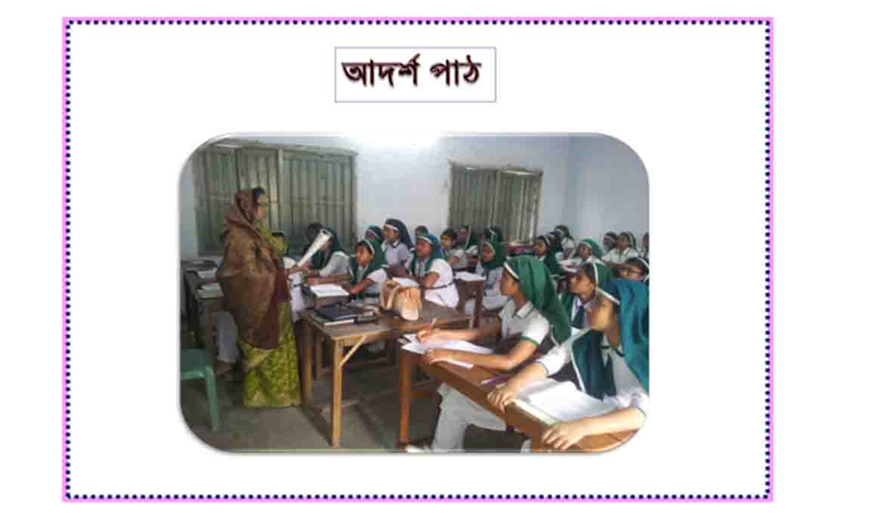 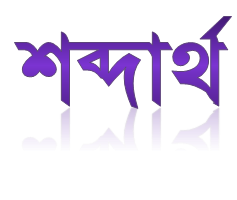 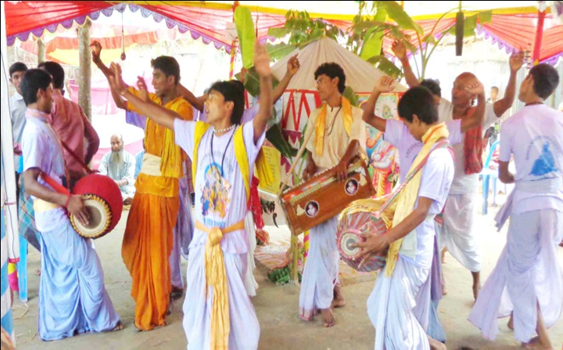 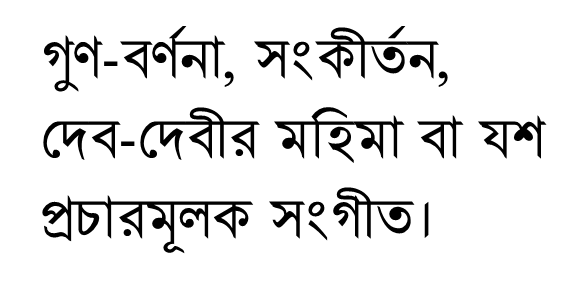 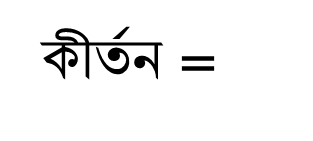 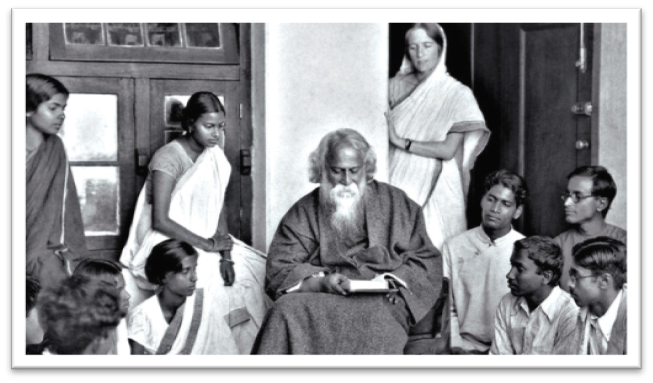 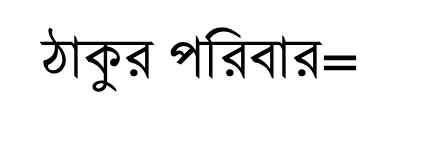 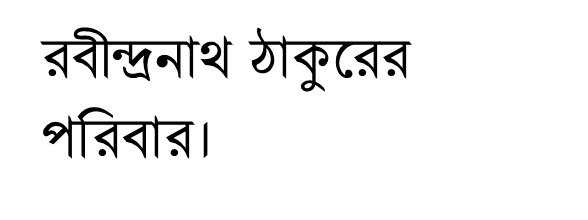 একক কাজ
zযযযযযযযযয
ঠাকুর পরিবার কীর্তন শব্দ দিয়ে ২টি করে বাক্য তৌরী কর।
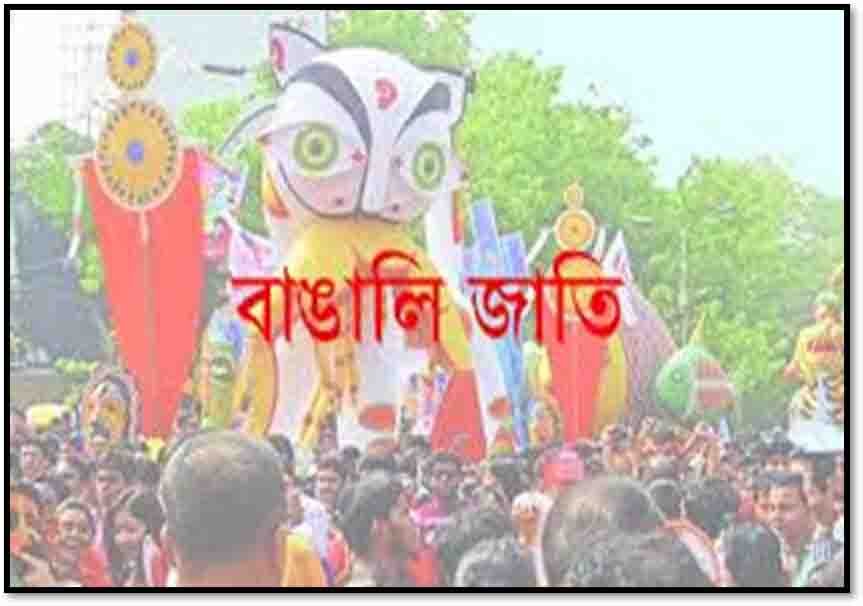 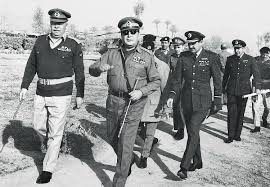 পাকিস্তানী
বাঙ্গালি
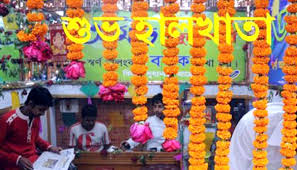 হালখাতা
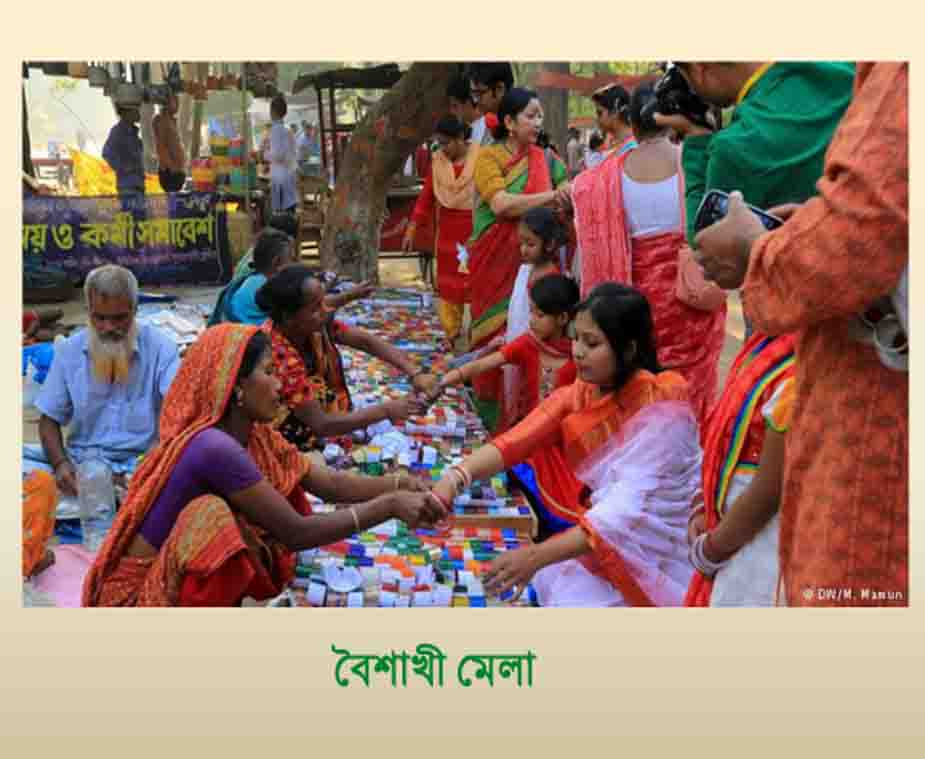 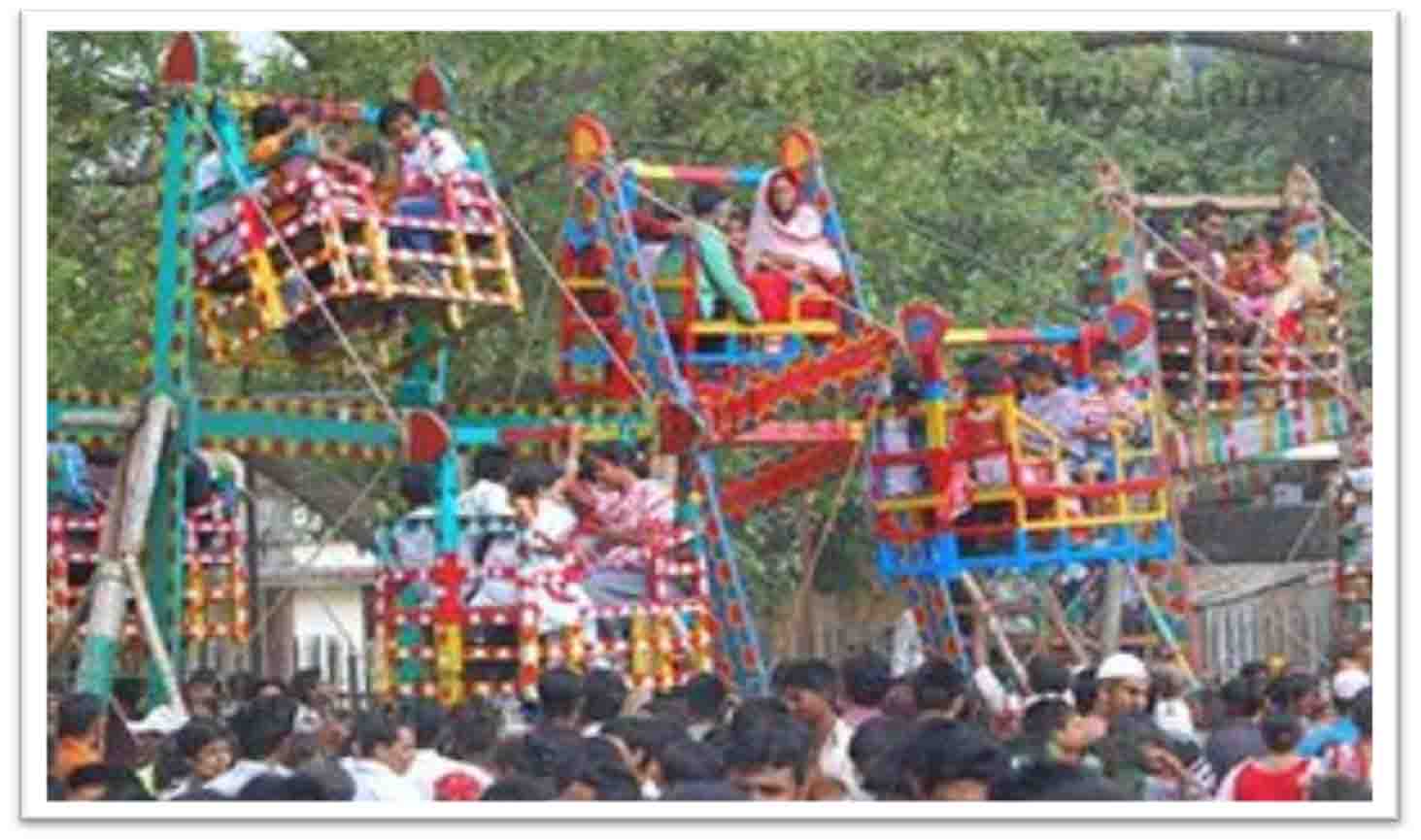 নাগর দোলা
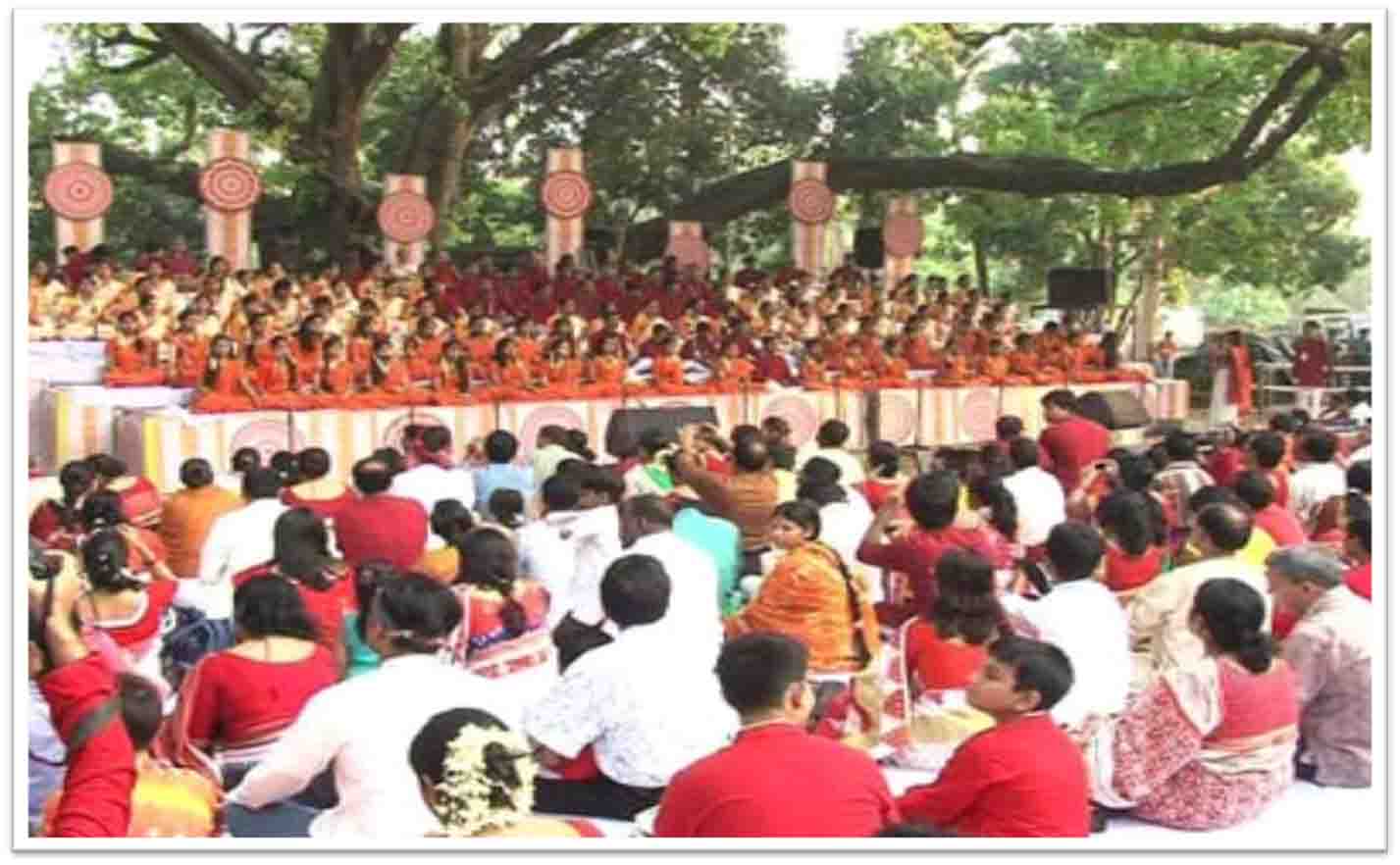 ছায়ানট সংগীতানুষ্ঠান
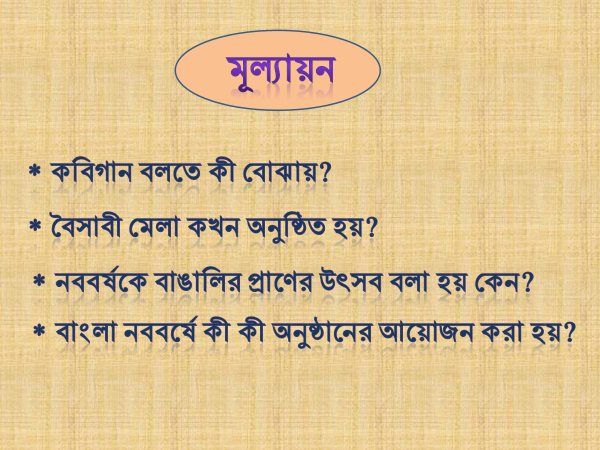 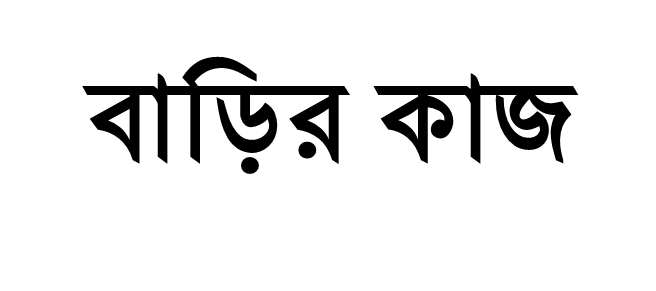 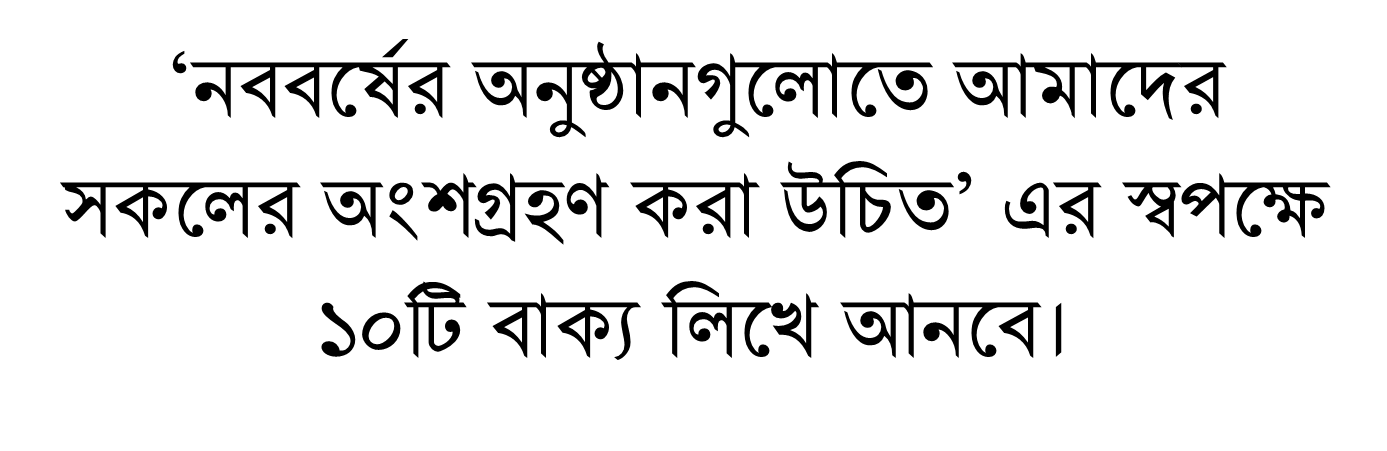 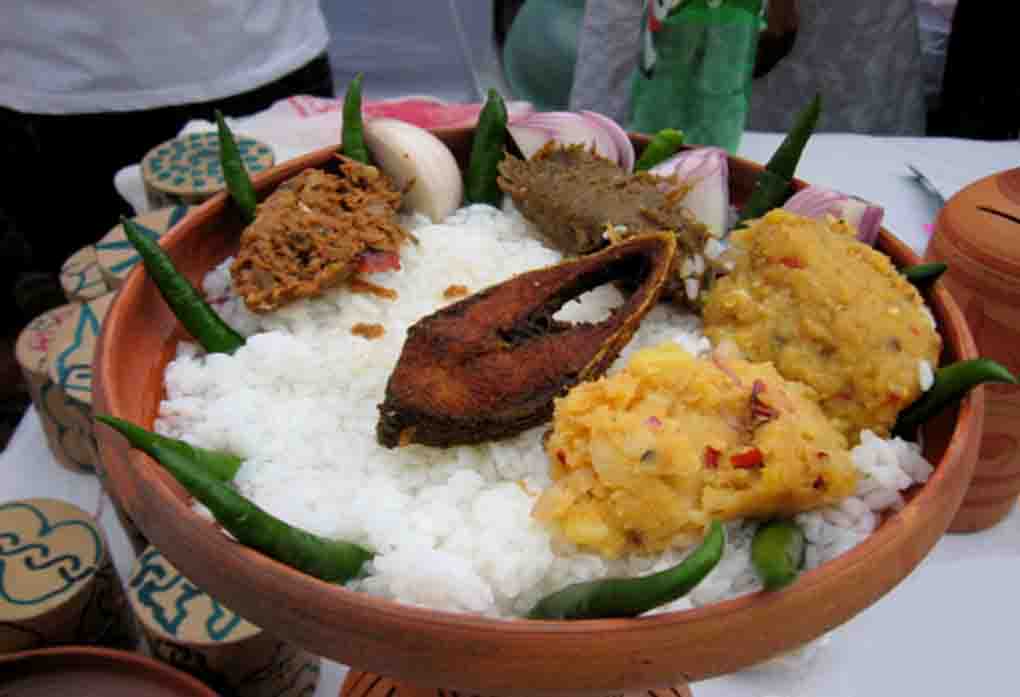 আবারও নববর্ষে সুভেচ্ছা
সবাই সুস্থ্য ও নিরপদে থাকি এ কামনায়
আল্লাহ হাফেজ